Book Discovery Guide
Issue 5: May 2023
scottishbooktrust.com
How to use this PowerPoint
This PowerPoint version of the Book Discovery Guide (Issue 5, May 2023) allows you to share the guide with your colleagues.Each slide will contain the covers and, where applicable, age ratings of the books.Click “Notes” at the bottom of your window to find the blurbs for each book.
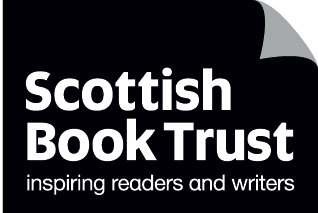 scottishbooktrust.com
What is Book Discovery Guide?
Book Discovery Guide is our guide to help you find high-quality contemporary books for pupils of all ages and reading levels.Each issue contains our top picks across themes, staff picks, guest recommendations and responses to frequently asked questions.
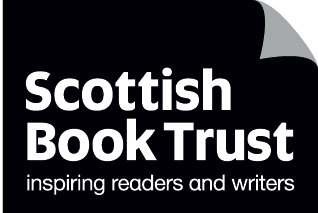 scottishbooktrust.com
The importance of contemporary books in your classroom:
More representative, which allows pupils to see themselves on page

Read about a wide range of experiences relevant to today (for example, climate change, refugee crisis, technology and the Internet)
Language is up-to-date, making it easier to follow
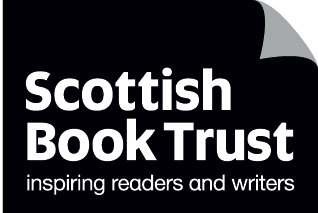 scottishbooktrust.com
[Speaker Notes: For more information on the importance of using contemporary books in your classroom, you may find the following useful:“Why using ‘classic’ children’s books can be problematic” from TES: https://www.tes.com/magazine/teaching-learning/general/why-using-classic-childrens-books-can-be-problematic“Exploring teachers’ knowledge of contemporary literature” from The Open University: http://oro.open.ac.uk/12527/]
New from Scottish publishers and authors
P5+
P4+
P6+
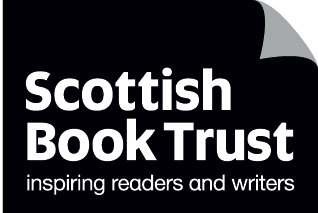 scottishbooktrust.com
[Speaker Notes: Haarville, Justin Davis (Floris Books)Join in on this fun, mysterious adventure with a lot of heart. Shrouded in a fishy fog and surrounded by razor-sharp reefs, Haarville isn’t the kind of place you’d find on a map – but it’s Manx’s home. So when two sinister strangers arrive, claiming to be his long-lost relatives, Manx has some serious sleuthing to do.Like a Curse, Elle McNicoll (Knights Of Media)The second book in the Like a Charm duology sees Ramya and her powers tested to new limits. Meet new creatures witness the return of frightening sirens, and watch Ramya try and take it all on from her family’s hideout at Loch Ness. An intoxicating read with own-voice representations of neurodiversity.Looking for Emily, Fiona Longmuir (Nosy Crow)When Lily moves to a strange new town, she finds a secret, mysterious museum full of Emily’s belongings. But who is Emily, and where has she gone? Lily and her friends are determined to solve the mystery – but someone else may be just as determined to stop them. A fantastically quirky, fast-paced middle-grace romp.]
Top picks from Authors Live and Scottish Friendly Children’s Book Tour (1)
P5+
P5+
P3-P6
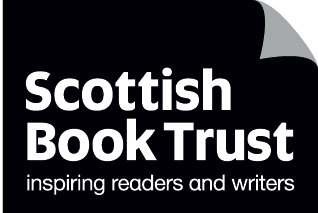 scottishbooktrust.com
[Speaker Notes: Through our school programmes like Authors Live and the Scottish Friendly Children's Book Tour we get to share the work of the most exciting writing talent across the country. We’ve compiled some of the latest releases from recent guest authors all guaranteed to excite and engage your readers.Find out more about upcoming school tours and events at: scottishbooktrust.com/school-opportunitiesSo You Think You’ve Got it Bad? A Kid’s Life in a Medieval Castle, Chae Strathie and Maria Morea (Nosy Crow)Cool battles and massive feasts might sound fun, but it turns out that life as a kid in a medieval castle was not easy. In the latest from this funny illustrated non-fiction series, readers will be enthralled by true tales of dung-filled moats, sieges, live blackbird pies and more!Watch Chae Strathie’s Authors Live on Demand here: scottishbooktrust.com/authors-live-on-demandWhile the Storm Rages, Phil Earle (Andersen Press Ltd)When World War Two breaks out and British people are advised to euthanise their family pets, Noah knows he can’t just stand by and watch. Noah makes a pledge to get as many animals to safety as he can, no matter what, in an adventure that is moving, tense and heart-warming all at once.Watch Phil Earle’s Authors Live on Demand here: scottishbooktrust.com/authors-live-on-demandHedgewitch, Skye McKenna (Welbeck Flame)Magic is everywhere in this enchanting fantasy adventure. Cassie Morgan escapes her dreary boarding school to seek her mother, who has been missing for seven years. Befriending a talking cat and a flying broom, she discovers the enchanted village of Hedgely, and begins her training in the practical skills of witchcraft.]
Top picks from Authors Live and Scottish Friendly Children’s Book Tour (2)
P2-6
P4-7
S1+
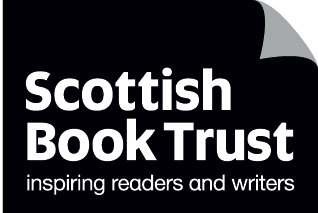 scottishbooktrust.com
[Speaker Notes: The Colour of Hope, Ross Mackenzie (Andersen Press Ltd)A powerful adventure story set in a world robbed of colour by an evil emperor and the extraordinary girl who just might be able to restore light and brightness. But can she survive long enough to save the world with the emperor’s terrifying Ripper Dogs and Black Coats in pursuit?Watch Ross Mackenzie’s Authors Live on Demand here: scottishbooktrust.com/authors-live-on-demandCourage Out Loud: 25 Poems of Power, Joseph Coelho and Daniel Gray-Barnett (Wide Eyed Editions)The vividly illustrated latest collection from the Waterstones Children’s Laureate invites young readers to find their courage through poetry. For each poem there is a thoughtful introduction to the form and how it might relate to an emotion or idea. Children will love this encouraging introduction to the world of poetry that will also foster self-confidence!Corpse Talk: Groundbreaking Women, Adam and Lisa Murphy (DK Publishing)Bold illustrations and humour make learning history fun in this graphic novel series by the sensational YouTube duo Corpse Talk. In the latest instalment, learn about the incredible lives of the most famous women in history, from Jane Austen to Harriet Tubman in a quirky interview format.]
Staff picks: Clara Owen
P7+
P4-S1
P6+
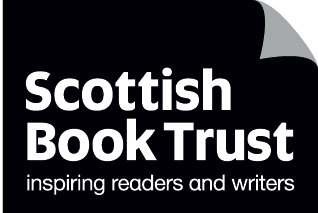 scottishbooktrust.com
[Speaker Notes: The False Rose, Jakob Wegelius (Pushkin Children’s Books)Join gorilla Sally Jones in a rich and immersive sequel, now finding herself in Scotland with a mystery to solve.When I See Blue, Lily Bailey (Hachette Children’s Group)Joyful and sobering in equal measure, Ben’s heart-warming tale of navigating OCD and forming friendships is a moving, empathetic read.Needle, Patrice Lawrence (Barrington Stoke)Short and powerful, tackling themes of foster care and juvenile criminal justice, Needle teaches that everyone can learn from mistakes.]
Staff picks: Helen Symington
P2-4
P4-S1
P2-4
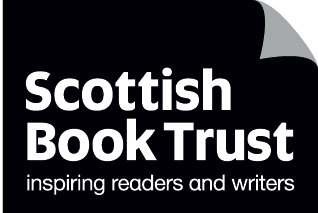 scottishbooktrust.com
[Speaker Notes: Around the World in 80 Festivals, Nancy Dickman and Lucy Banaji (Welbeck)A beautifully illustrated tour of festivals held around the world highlighting their history and cultural significance.Carnival of the Clocks, Nick Sharratt (Barrington Stoke)Learn about time and clocks with this boldly illustrated book that includes a fantastic celebration of the winter solstice.The Power of Architecture: 25 Modern Buildings from around the World, Annette Roeder and Pamela Baron (Prestel)Get inspired by our built environment as Roeder shows that buildings can be much more than just concrete and bricks.]
Read Scottish Teen Books (Part 1)
P6+
P5+
P5+
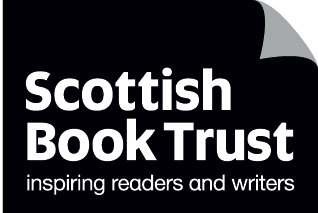 scottishbooktrust.com
[Speaker Notes: Perfect for teen readers, this collection is full of adventure and self-discovery as each protagonist learns about themselves and the world around them.
Find more of our teen book lists at scottishbooktrust.com/read-scottish-teen-books

Keep Dancing, Lizzie Chu, Maisie Chan (Bonnier Books)Follow 12-year-old Lizzie and her quest to get her beloved Grandad from their Glasgow home to the Tower Ballroom in Blackpool. Join Lizzie’s adventure alongside a makeshift goddess, and unconventional motorcycle gang, and some fabulous costumes!Cardboard Cowboys, Brian Conaghan (Bloomsbury)Lenny spends his days plonked down on a bench by the canal, where he can think in peace, instead of going to school. An Irn Bru can, flung into the canal, sparks a peculiar friendship between Lenny and Bruce – a man who lives in a cardboard shelter – culminating in a genuine story of human connectionThe Rewilders, Lindsay Littleson (Cranachan)Esme’s ‘boring’ trip to her nan’s house in the Highlands turns into a dangerous mission to reintroduce a wild lynx kitten to its natural habitat. Accompanied by only her sworn enemy and the sound of the howling wolves outside their tent, can Esme play her part in rewilding Scotland? A gripping and thoughtful tale from start to end.]
Read Scottish Teen Books (Part 2)
S2+
S2+
S1+
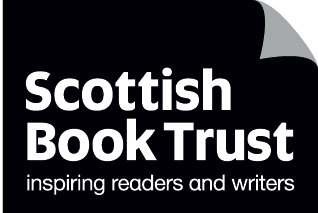 scottishbooktrust.com
[Speaker Notes: Only On the Weekends, Dean Atta (Hodder Children’s Books)Hopeless romantic Mack is struggling with the fact his boyfriend isn’t ready to come out. He is taken about when he moves to Scotland and meets Fin – who is outspoken about his sexuality and being transgender. Written in verse, this lyrical exploration of the self exemplifies the highs and lows of LGBTQ+ first love.Know My Place, Eve Ainsworth (Barrington Stoke)Amy has been in foster care since she was six. She’s lived with multiple families before ending up with the Dawson’s. Amy can’t understand the point of ‘setting in’ when there’s every change she’ll have to move again. Will they ever be able to earn her trust? This dyslexia-friendly read is heartfelt and ultimately uplifting.The Summer We Turned Green, William Sutcliffe (Bloomsbury)The hilarious tale of a family split down the middle by a commune of environmental protesters moving in across the road. When Luke’s older sister joins the protests, the rest of the family has a decision to make! Their lives following the status quo might be about to get turned on their heads…]
Guest picks: Julie Paterson and Gail Abraham
EY+
EY+
P1-4
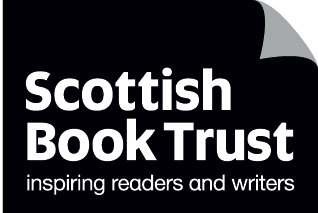 scottishbooktrust.com
[Speaker Notes: Julie Paterson and Gail Abraham won the Learning Professional Award 2023. Julie and Gail lead the implementation of Dolly Parton’s Imagination Library in Renfrewshire. Their passion and dedication to the work has seen over 33,000 books gifted to children in Renfrewshire since March 2021.Little People, Big Dreams: Dolly Parton, Maria Isabel Sanchez and Daria Solack (Lincoln Children’s Books)The inspiring story of singer-superstar Dolly’s life. Learn how this country legend uses her wealth to give back to others. This book shows that anyone can achieve incredible things – you just need to dream!Jonathan the Magic Pony, Stuart Heritage and Nicola Slater (Puffin)The story of a very silly pony, we’d recommend this to younger children (and adults with a silly sense of humour!) who love laugh-out-loud stories and fun illustrations. A great story with opportunities to join in and perform some magic – but will it work?Never Show a T-Rex a Book, Rashmi Sirdeshpande and Diane Ewen (Puffin)With dynamic illustrations full of fun, this is a story that celebrates the amazing power of books. Completely full of imagination, mayhem and lots of hilarious laugh-out-loud moments, young ones will love learning about why you really should never show a T-Rex a book!]
FAQs: Picture books for sensory storytelling
P1+
P1+
EY+
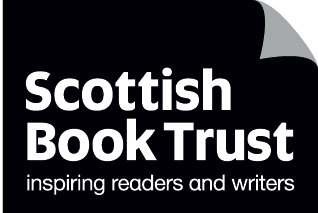 scottishbooktrust.com
[Speaker Notes: Dig, Dig, Digger, Morag Hood (Pan Macmillan)With bright distinct illustrations, this fun story of the rebellious digger has lots of repetition and great positional dialogue.Stone Soup, Ailie Finlay and Kate Leiper (My Kind of Book)Bringing together a list of recommended props and a comfortingly familiar folktale, it’s an excellent book for sharing a sensory story.Ready for Spaghetti, Michael Rosen and Polly Dunbar (Walter Books)The ultimate book of poems to use for your sensory storytelling – you’ll have so much fun with the rhyme, rhythm and play with words.]
FAQs: What to read after Julia Donaldson
EY+
EY+
EY+
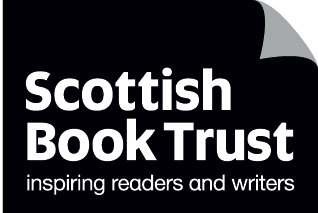 scottishbooktrust.com
[Speaker Notes: I See You a Hug, Anne Booth (Penguin Random House Children’s)Join Little Bear in this uplifting adventure as he discovers all the many different ways to feel a hug from a loved one, even when apart.The Littlest Yak: The New Arrival, Lu Fraser (Simon and Schuster)This latest family adventure reassures with warmth and humour as the little yak learns that, with a new arrival, she’s loved a whole heartful more!The Stompysaurus, Rachel Bright (Hachette)This follow up to The Worrysaurus is a comforting tale about coping with overwhelming feelings and frustration when it seems like everything is going wrong.]
Find out more:
Learn about our schools programmes and learning resources
Register for our upcoming CLPL sessions
Find more book recommendations with our book lists or our Bookzilla app
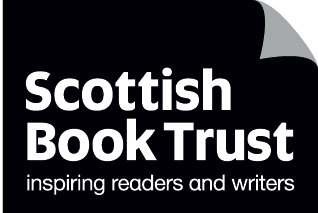 scottishbooktrust.com
Thank you
scottishbooktrust.com
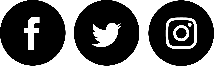 Scottish Book Trust is a national charity changing lives through reading and writing. Registered company SC184248 | Scottish charity SC027669